อ.อภิพงศ์ ปิงยศ 
สาขาวิชาระบบสารสนเทศทางธุรกิจ
ขั้นตอนการติดตั้งโปรแกรม Visual Studio 2013 Express
สธ113 การออกแบบโปรแกรมทางธุรกิจเบื้องต้น
Step 1
เปิด Folder ชื่อ VS2013Ex จากนั้นเปิดไฟล์ wdexpress_full
2
Step 2
ใช้พื้นที่ติดตั้งตามค่า Default ที่โปรแกรมตั้งค่ามาให้ 
Check box ที่ I Agree…
คลิก Install
3
Step 3
รอจนกว่าโปรแกรมจะติดตั้งแล้วเสร็จ (ใช้เวลาประมาณ 20-30 นาที)
4
Step 4
เมื่อติดตั้งเสร็จสมบูรณ์แล้ว ให้คลิก Launch
5
Step 5: สร้างโปรเจ็ค
เมื่อโปรแกรมพร้อมใช้งานแล้ว ให้สร้างโปรเจ็คใหม่ โดยคลิกที่เมนู New Project
6
Step 6: ตั้งชื่อโปรเจ็ค
ในเมนู Templates ให้เลือกเป็น Visual C++
สร้าง Empty Project
ตั้งชื่อโปรเจ็คเป็น Lab00_Hello World
เก็บโปรเจ็คเอาไว้ในไดร์ฟ D: โดยสร้างโฟลเดอร์หลักเป็นรหัสประจำตัว นศ. 
คลิก OK
7
Step 7: สร้างไฟล์
คลิกขวาที่โฟลเดอร์ Source Files แล้วเลือก Add > New Item
8
Step 8: สร้างไฟล์ C++
สร้างไฟล์ .cpp
ตั้งชื่อเป็น Hello_World.cpp
คลิก Add
9
Step 9: เขียนโค้ดภาษา C
เขียนโค้ดตามตัวอย่างลงในโปรแกรม Editor
10
Step 10: สั่งรันโปรแกรม
สั่งรันโปรแกรมในรูปแบบ Local Windows Debugger
11
Step 11: ดูผลลัพธ์
ดูผลลัพธ์ทางหน้าจอ Console 
หากไม่สามารถรันได้ แสดงว่ามีการเขียนโค้ดผิดเกิดขึ้น (Syntax Error)
12
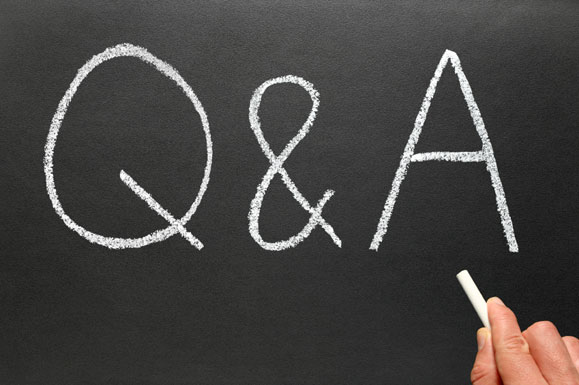 Questions & Answer
13